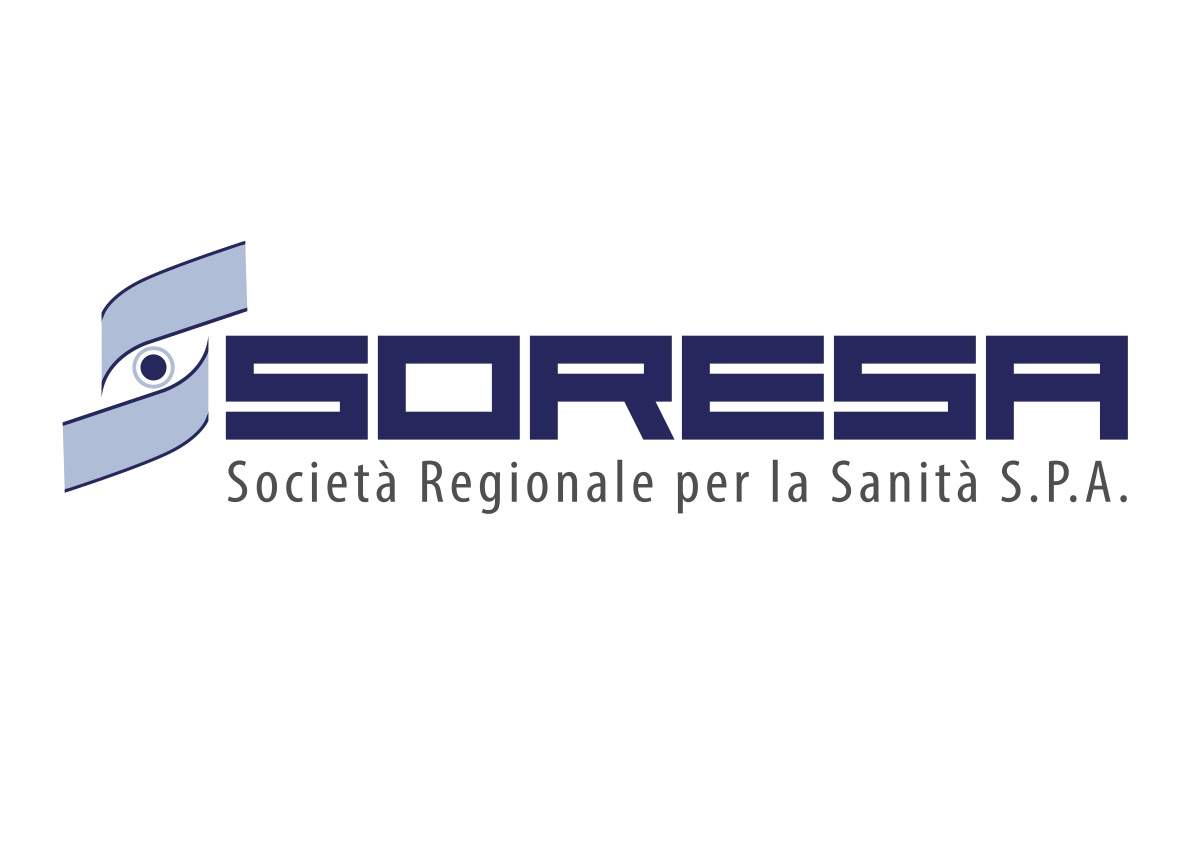 BOZZA
Consultazione preliminare di mercato
Procedura aperta per la fornitura di sistemi per aferesi e di sistemi per procedure di recupero sangue intra e 
post operatorio destinati ai servizi immunotrasfusionali delle aa.ss. della regione Campania
20/03/2023
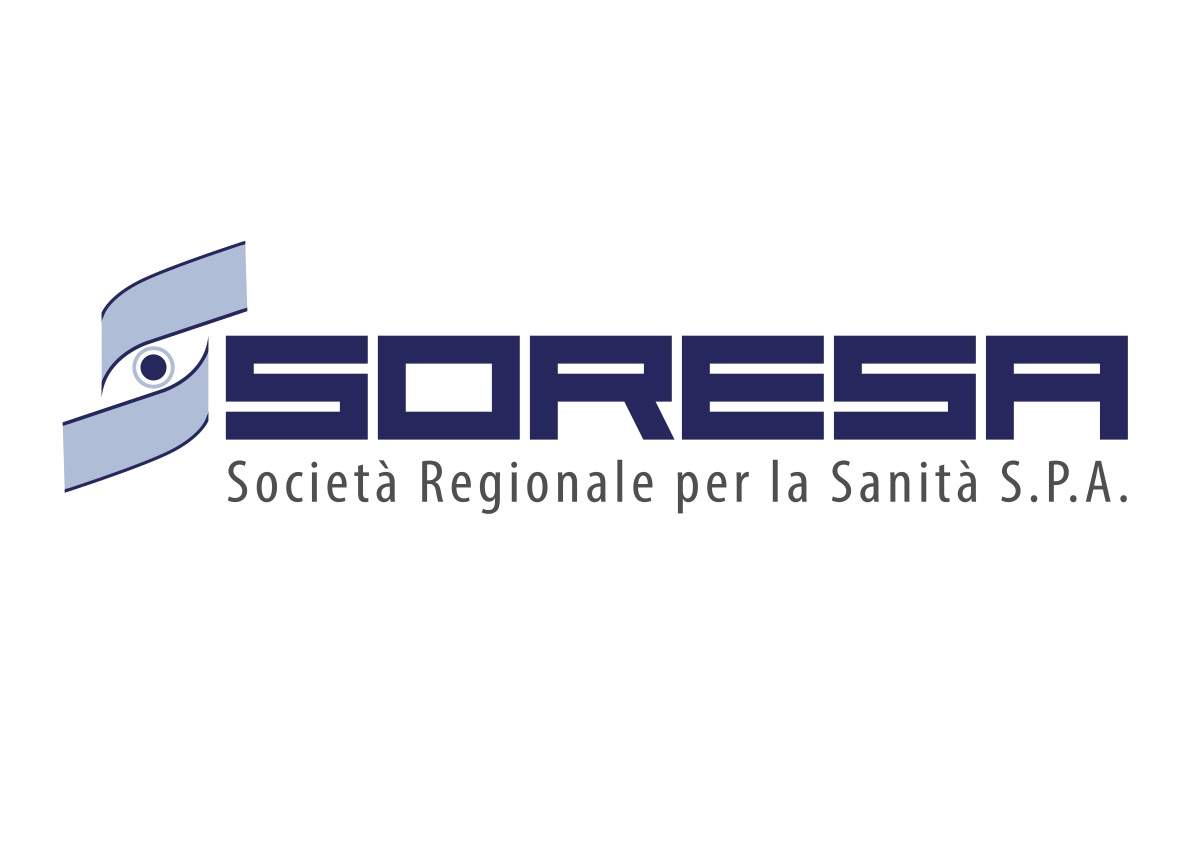 Sommario
Oggetto della procedura
Criterio di aggiudicazione
Suddivisione in Lotti
Requisiti dei Lotti
2
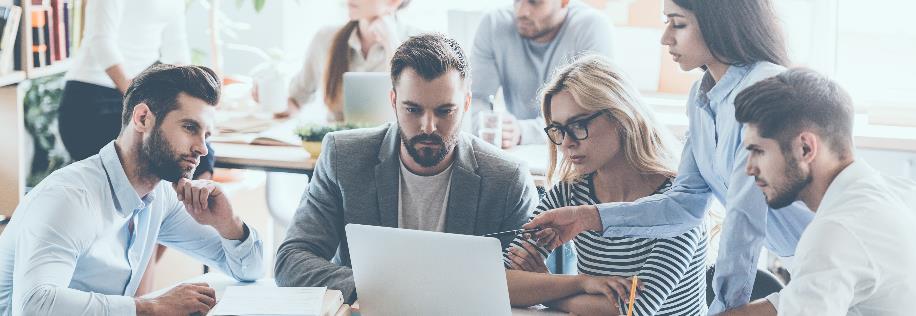 Oggetto della procedura
3
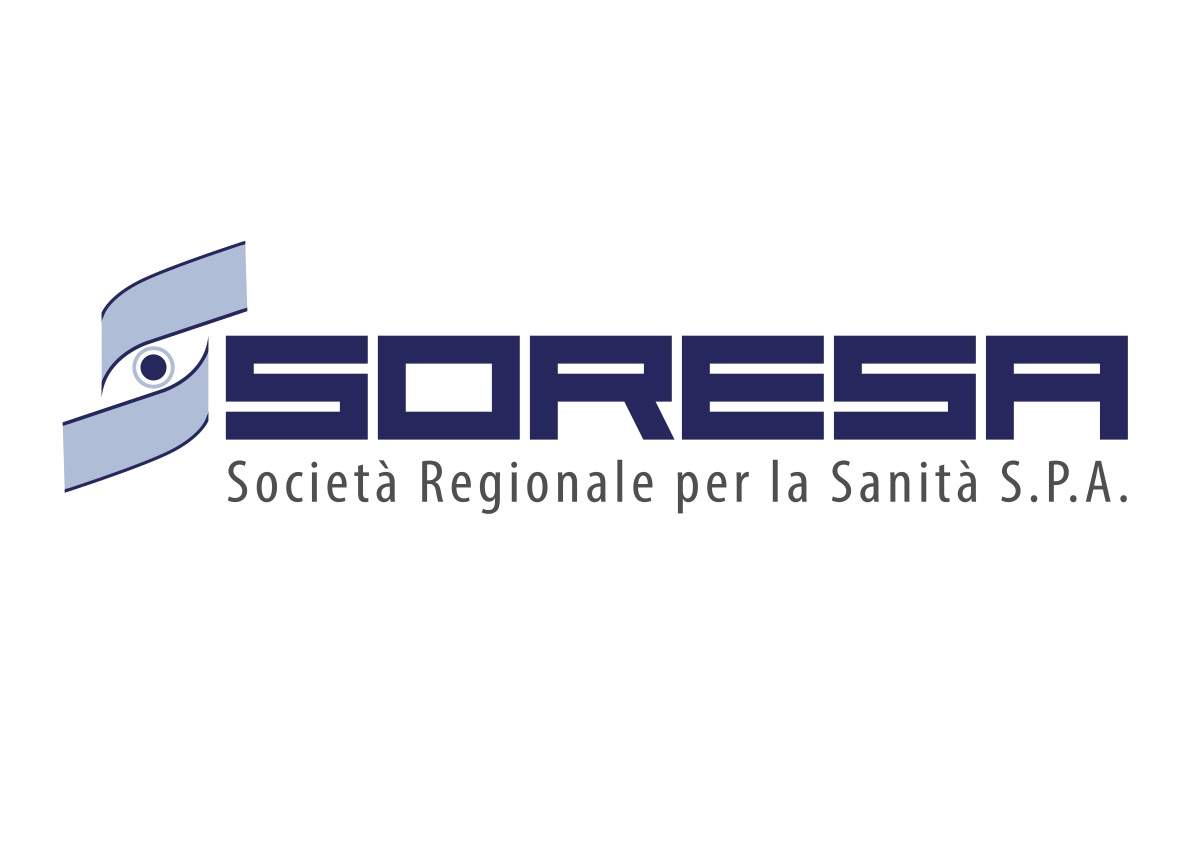 La procedura ha ad oggetto la fornitura quinquiennale di:
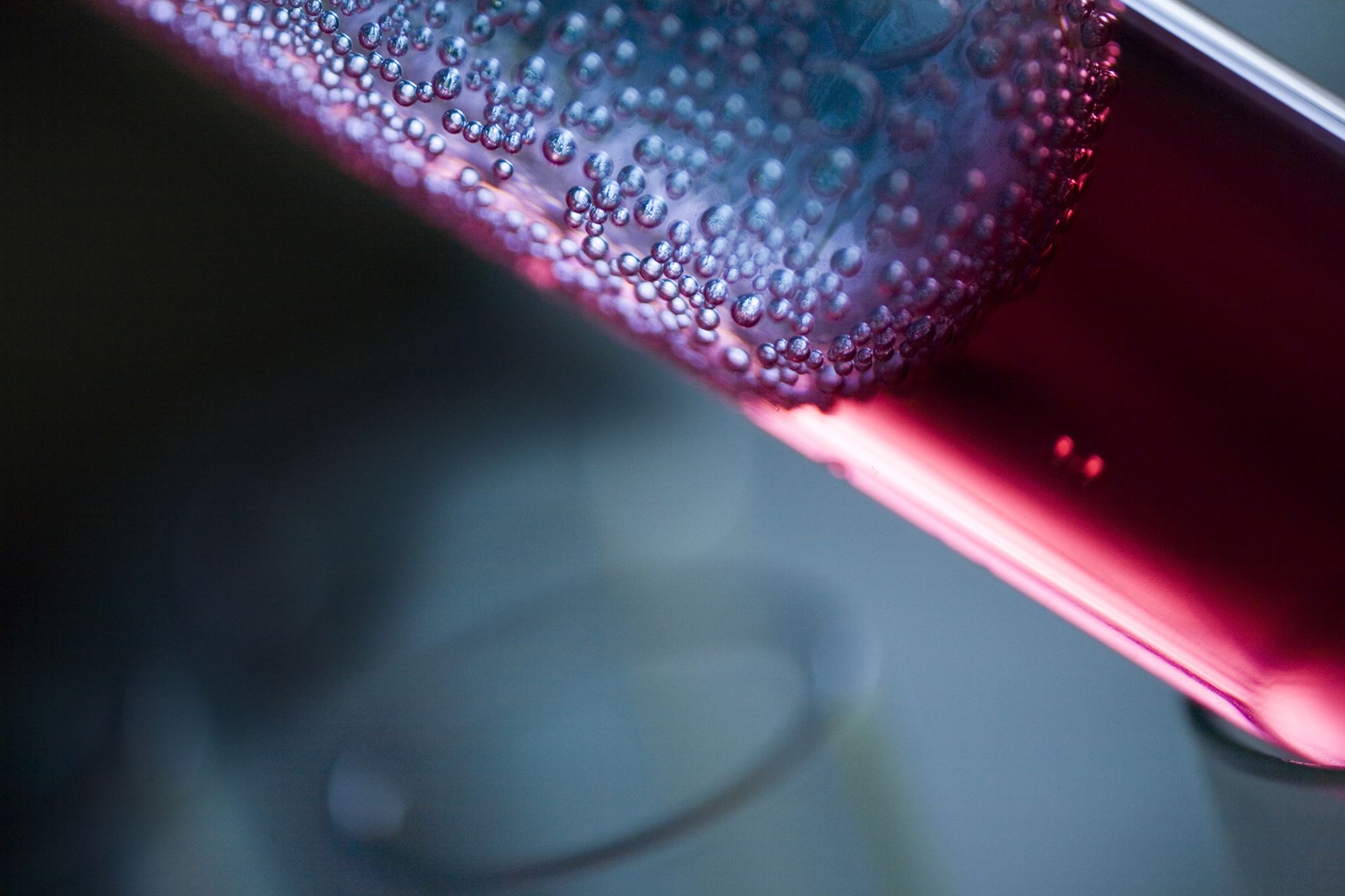 Sistemi per Aferesi e Sistemi per procedure di recupero sangue intra e post-operatorio destinati ai servizi immunotrasfusionali (SIT) delle AA.SS. Della Regione Campania
4
Criterio di aggiudicazione
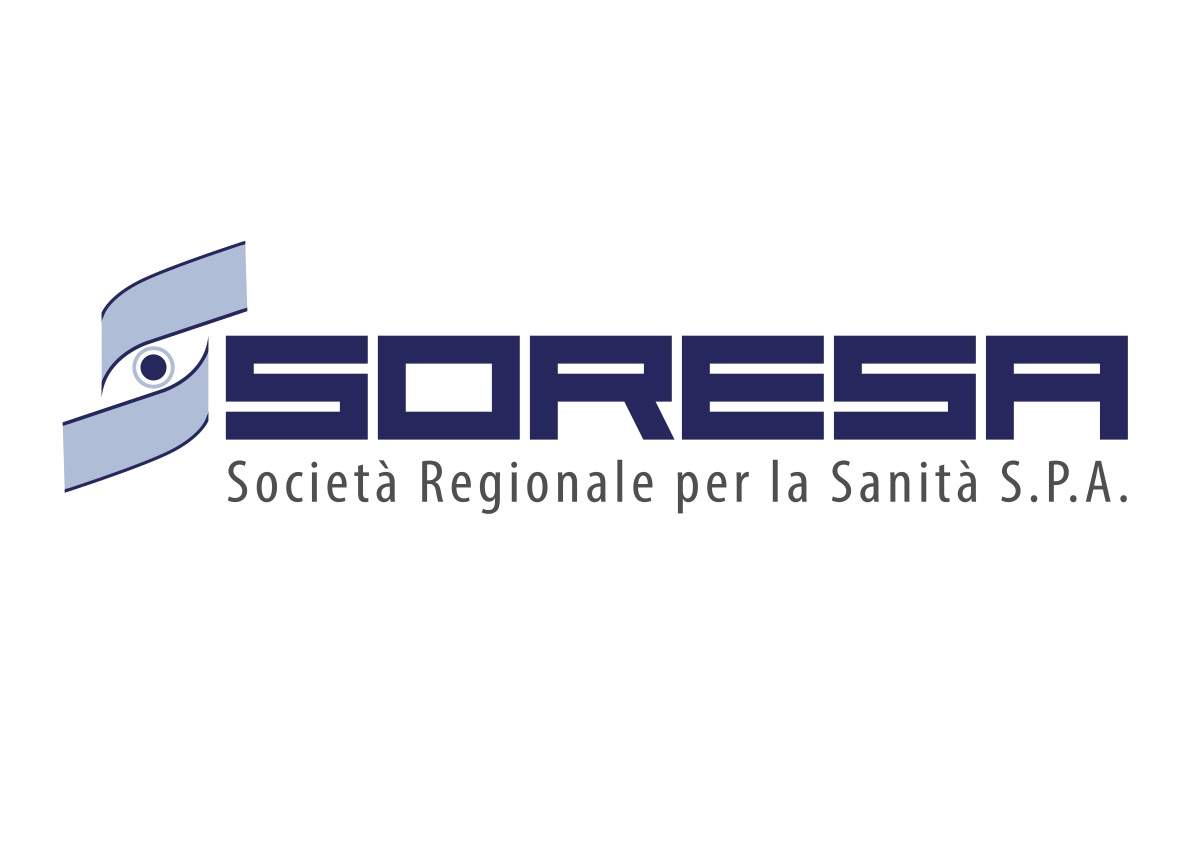 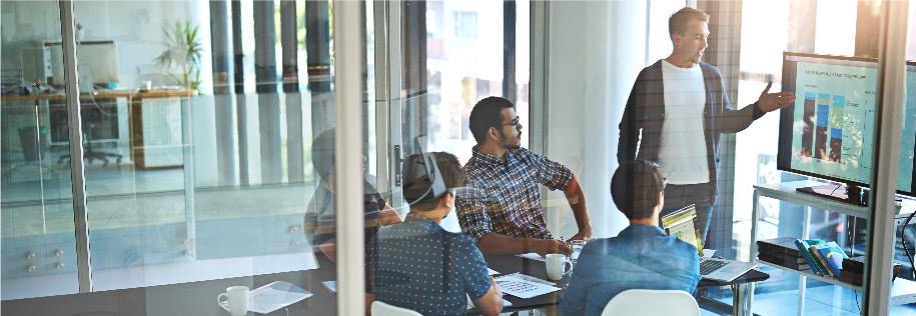 L’aggiudicazione avverrà secondo il criterio dell’offerta economicamente più vantaggiosa sulla base del MIGLIOR RAPPORTO QUALITÀ/PREZZO ai sensi dell’art 95, comma 2, del D.Lgs. n. 50 del 2016.
5
Suddivisione in lotti
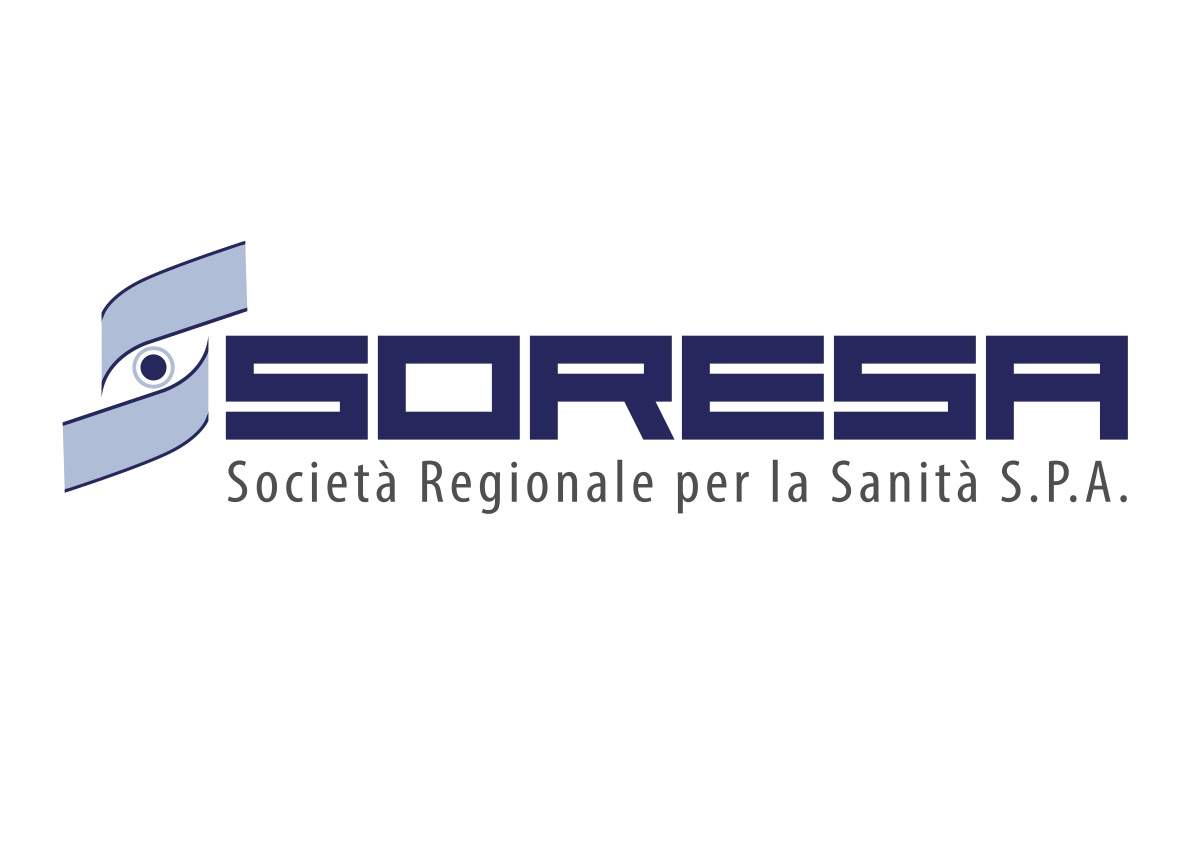 La procedura in oggetto è suddivisa in 7 lotti in base alle diverse tipologie di procedure da eseguire.
LOTTO 1 Aferesi Produttiva multicomponent
LOTTO 2 Plasmaferesi produttiva monocomponent
LOTTO 3Aferesi terapeutica e raccolta cellule staminali
LOTTO 4Aferesi terapeutica selettiva extracorporea
LOTTO 5Fotochemioterapia extracorporea online (ECP)
LOTTO 6Fotoaferesi extracorporea offline per prodotti cellulari
LOTTO 7Procedure di recupero sangue intra e post-operatorio
6
LOTTO 1  - AFERESI PRODUTTIVA MULTICOMPONENT  1/3
7
LOTTO 1  - AFERESI PRODUTTIVA MULTICOMPONENT  2/3
8
LOTTO 1  - AFERESI PRODUTTIVA MULTICOMPONENT  3/3
PARAMETRI DI VALUTAZIONE
Il Sistema di Aferesi produttiva multicomponent sarà valutato in base ai seguenti parametri:
9
LOTTO 2  - PLASMAFERESI PRODUTTIVA MONOCOMPONENT  1/3
10
LOTTO 2  - PLASMAFERESI PRODUTTIVA MONOCOMPONENT  2/3
11
LOTTO 2  - PLASMAFERESI PRODUTTIVA MONOCOMPONENT  3/3
PARAMETRI DI VALUTAZIONE
Il Sistema di Plasmaferesi produttiva monocomponent sarà valutato in base ai seguenti parametri:
12
LOTTO 3  - AFERESI TERAPEUTICA E RACCOLTA CELLULE STAMINALI  1/3
13
LOTTO 3  - AFERESI TERAPEUTICA E RACCOLTA CELLULE STAMINALI  2/3
14
LOTTO 3  - AFERESI TERAPEUTICA E RACCOLTA CELLULE STAMINALI  3/3
PARAMETRI DI VALUTAZIONE
Il Sistema di Aferesi terapeutica e raccolta cellule staminali, sarà valutato in base ai seguenti parametri:
15
LOTTO 4  - AFERESI TERAPEUTICA SELETTIVA EXTRACORPOREA  1/3
16
LOTTO 4  - AFERESI TERAPEUTICA SELETTIVA EXTRACORPOREA  2/3
17
LOTTO 4  - AFERESI TERAPEUTICA SELETTIVA EXTRACORPOREA  3/3
PARAMETRI DI VALUTAZIONE
Il Sistema di Aferesi terapeutica selettiva extracorporea, sarà valutato in base ai seguenti parametri:
18
LOTTO 5  - FOTOCHEMIOTERAPIA EXTRACORPOREA ONLINE (ECP)  1/3
19
LOTTO 5  - FOTOCHEMIOTERAPIA EXTRACORPOREA ONLINE (ECP)  2/3
20
LOTTO 5  - FOTOCHEMIOTERAPIA EXTRACORPOREA ONLINE (ECP) 3/3
PARAMETRI DI VALUTAZIONE
Il Sistema di Fotochemioterapia extracorporea online (ECP), sarà valutato in base ai seguenti parametri:
21
LOTTO 6  - FOTOAFERESI EXTRACORPOREA OFFLINE PER PRODOTTI CELLULARI  1/3
22
LOTTO 6  - FOTOAFERESI EXTRACORPOREA OFFLINE PER PRODOTTI CELLULARI  2/3
23
LOTTO 6  - FOTOAFERESI EXTRACORPOREA OFFLINE PER PRODOTTI CELLULARI  3/3
PARAMETRI DI VALUTAZIONE
Il Sistema di Fotoaferesi extracorporea offline per prodotti cellulari, sarà valutato in base ai seguenti parametri:
24
LOTTO 7  - PROCEDURE DI RECUPERO SANGUE INTRA E POST-OPERATORIO  1/3
25
LOTTO 7  - AFERESI TERAPEUTICA E RACCOLTA CELLULE STAMINALI  2/3
26
LOTTO 7  - PROCEDURE DI RECUPERO SANGUE INTRA E POST-OPERATORIO 3/3
PARAMETRI DI VALUTAZIONE
Il Sistema per procedure di recupero sangue intra e post - operatorio, sarà valutato in base ai seguenti parametri:
27
Note
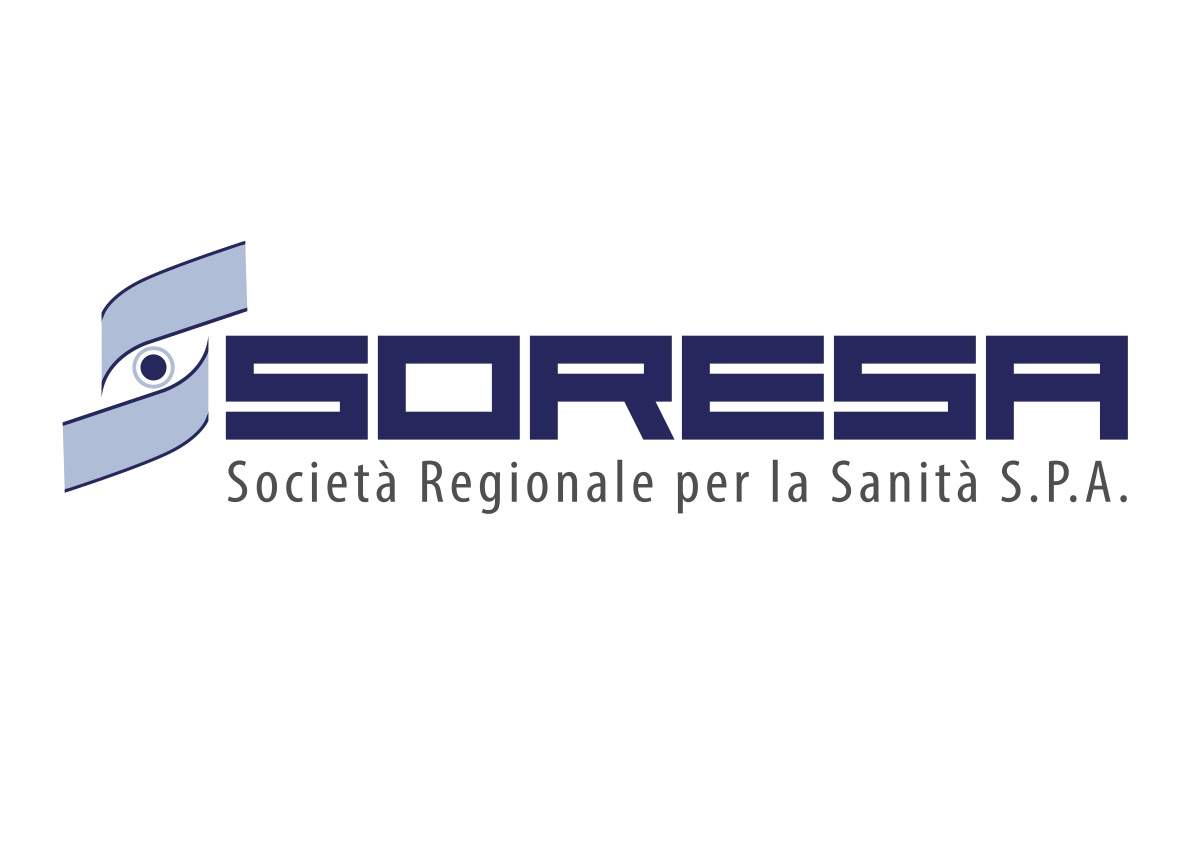 Per la modalità di partecipazione alla consultazione preliminare di mercato si rimanda alla guida OE_Manuale_Risposta_ConsultazionePrelimianrediMercato
L’esito della presente consultazione non è in alcun modo vincolante per So.Re.Sa. S.p.A., che si riserva la più ampia discrezionalità rispetto alle decisioni da adottare.
Il presente materiale, suscettibile di variazioni, anche sostanziali, nella stesura finale della documentazione di gara, sarà messo a disposizione sulla piattaforma SIAPS di So.Re.Sa. 

Eventuali osservazioni dovranno pervenire entro il giorno 27 Marzo, mediante l’apposita funzione «Consultazione preliminare di mercato» disponibile nell’area riservata di Soresa.
28